Diseminacijsko izvješćeErasmus mobilnost: University of Maribor, Faculty of Education 08. 4. – 14. 4. 2019.
doc. dr. sc. Marija Brajčić,
 Odsjek za rani i predškolski odgoj
dr. sc. Dubravka Kuščević, viši predavač
Odsjek za učiteljski studij
Filozofski fakultet u Splitu
Detalji o mobilnosti
Erasmus+ projekt, akademska godina 2018./2019.
Professional Training
University of Maribor, Faculty of Education
Profesori s kojima smo surađivali i slušali njihova predavanja
Doc. dr. sc. Jerneja Herzog
Prof. dr. sc. Matjaž Duh
Doc. dr. sc. Tomaž Župančić
Aktivnosti
posjeti nastavi
upoznavanje s djelatnicima fakulteta
upoznavanje sa silabusom
usporedba kolegija 
priprema znanstvenog projekta
Posjet Izložbi studenata Pedagoškog fakulteta u Mariboru 
Izlaganje na skupu „Nadarjeni v prihodnosti” u Rušama
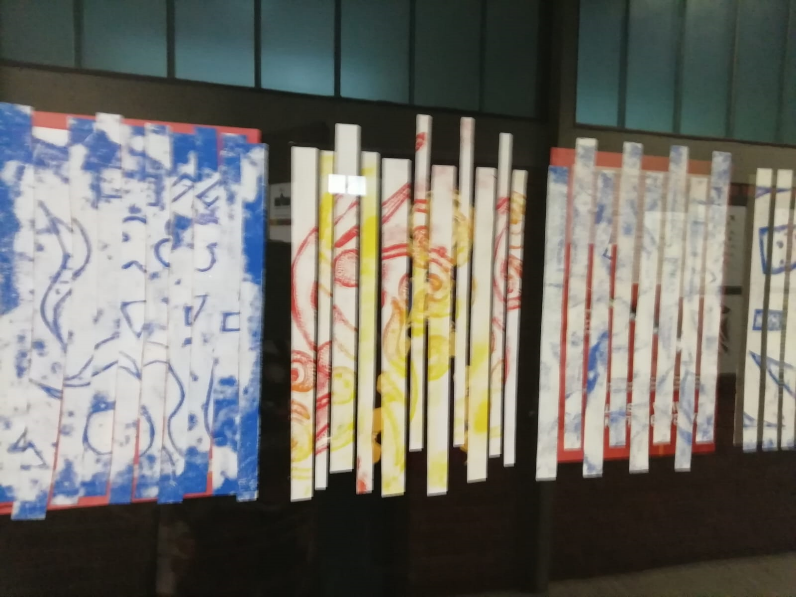 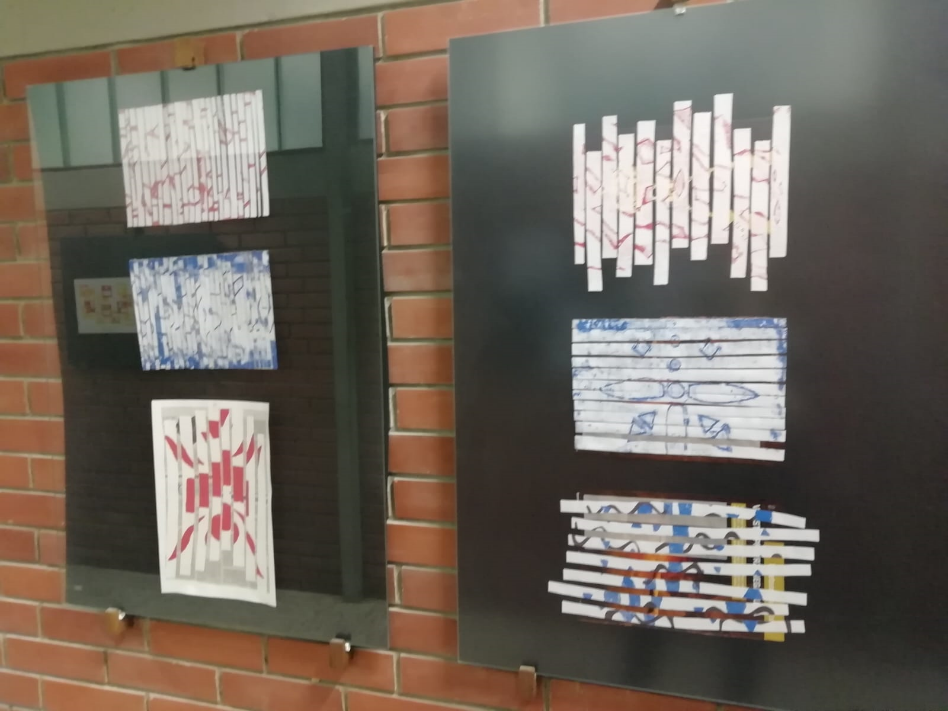 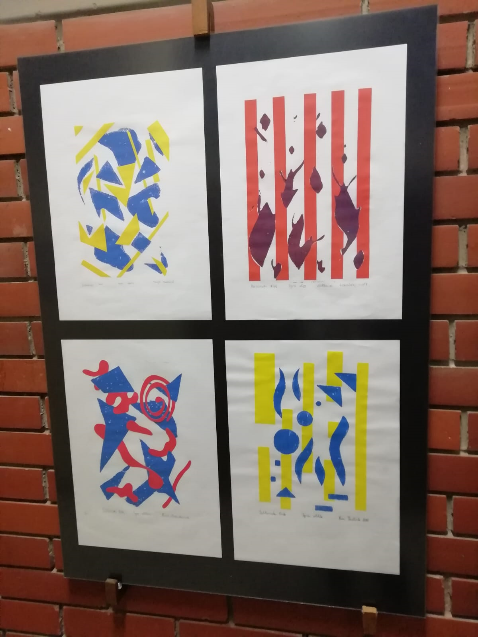 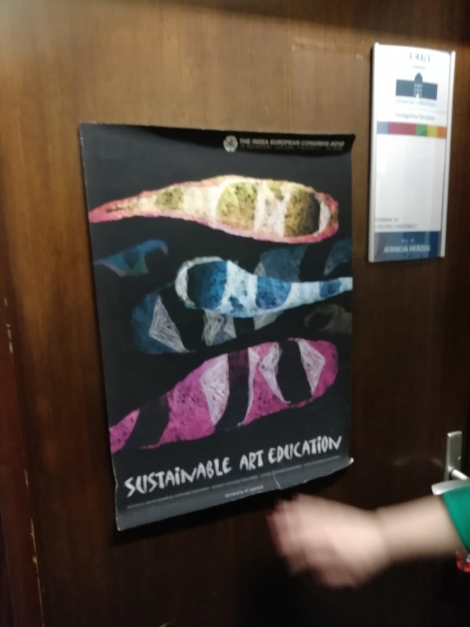 Predavanje profesora prof. dr. sc. Matjaža Duha
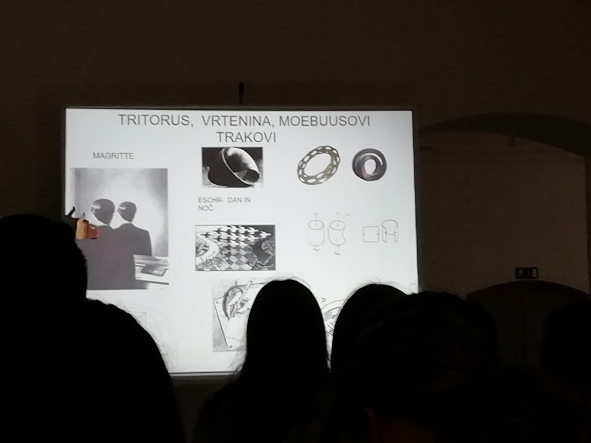 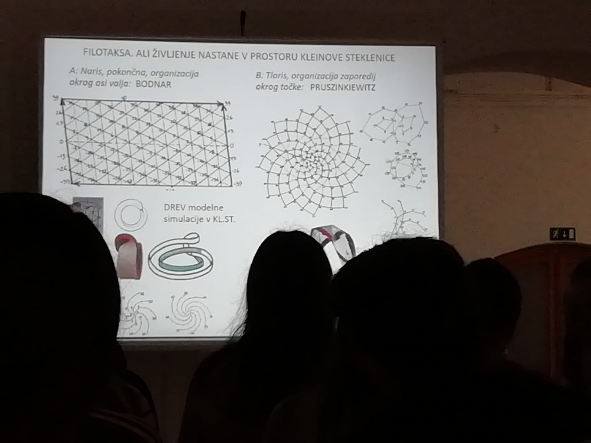 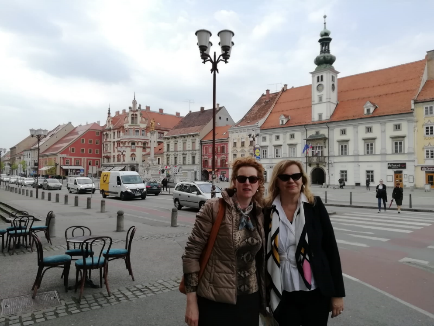 Radni sastanak i obilazak Maribora sa kolegama
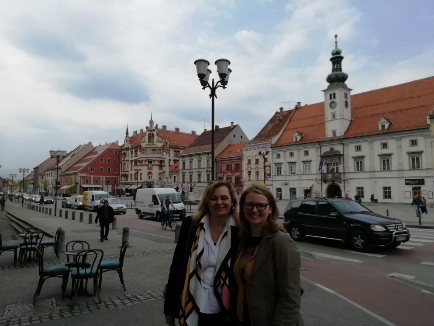 Ostvareni ciljevi
dogovor o zajedničkim aktivnostima
znanstveno istraživanje
Erasmus mobilnost
gostujuće predavanje
razmjena iskustva
promoviranje vrijednosti i rezultata znanstveno-istraživačkih i nastavnih aktivnosti Filozofskig fakulteta u Splitu
planiranje posjeta kolega i studenata